"Государственные языки Новой Зеландии".
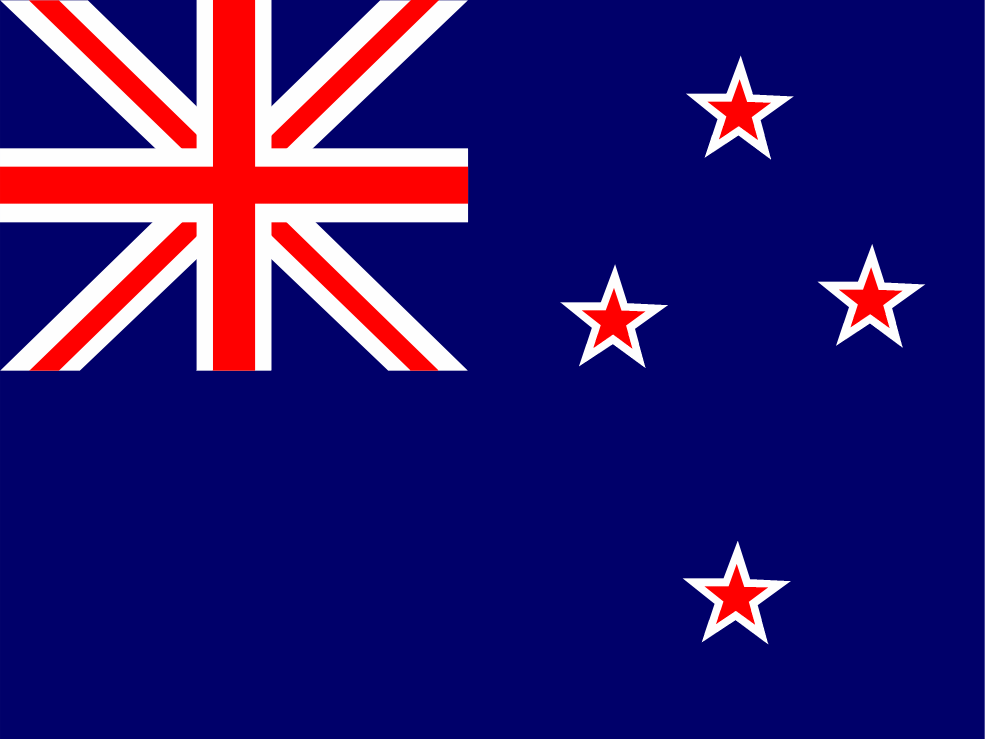 Выполнил: ученик 8 «Б» класса 
Заплатин Никита

Научный руководитель: Дерменева В.С.
"Пара слов" о Новой Зеландии.
Новая Зеландия расположена на островах "Северный" и "Южный" в юго-западной части Тихого океана. 
 Население - 4 848 477 человек.
 Столица -  город Веллингтон.
 Гимны:  «God Defend New Zealand» (Боже,  защити Новую Зеландию) и «God Save  the  Queen» (Боже, храни Королеву).
 Острова были обнаружены в 1642 году,  по мнению местных племен под названием "Маори" острова были открыты для всего остального  мира  мореплавателем Кьюпе  из Полинезии.
 Форма правления – монархия, королева Елизавета II  является «лицом» государства,  управлением страной занимается Генерал-губернатор Петси Редди.
 Государственные языки: английский, язык жестов и язык коренного населения Маори.
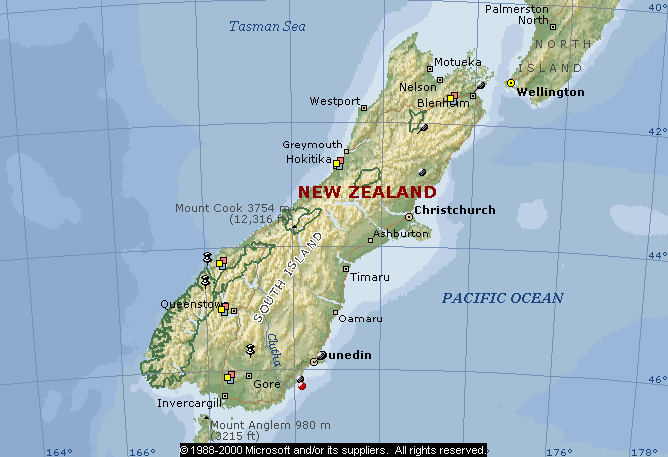 Язык Маори - коренной язык Новой Зеландии.
Язык Маори - это язык одноименного коренного племени, которое проживало на островах до их заселения другими народами и нациями. 
 Маори владеет около 4 % населения Новой Зеландии, что составляет 148 395 человек.  
 Самое большое произведение на языке Маори было написано в 2002 году.
Новозеландский Язык Жестов.
Новозеландский Язык Жестов - главный язык сообщества глухих Новой Зеландии.
 В апреле 2006 года он стал третьим государственным языком после английского и языка маори. 
 Им пользуется более 24 000 человек.  
 Лексический запас новозеландского языка жестов включает в себя понятия, которые характерны исключительно для Новой Зеландии (в основном это концепции маори). Первым известным педагогом жестового языка в Новой Зеландии являлась Доркас Митчел.
Новозеландскй вариант англйиского языка.
Новозеландский Английский Язык— форма английского языка, используемая в Новой Зеландии. 
 Английский язык был занесён в Новую Зеландию колонистами в XIX. 
 Самое заметное влияние на новозеландский вариант английского языка оказал английский язык юга Англии, шотландский английский, в лексике — язык маори.
Спасибо за внимание славне!